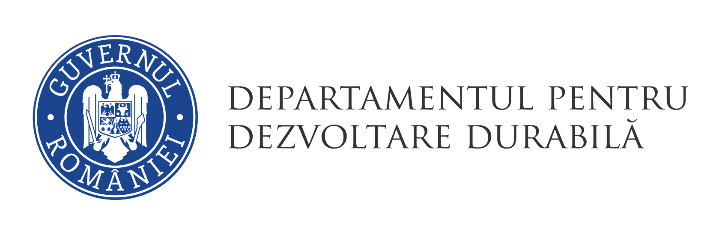 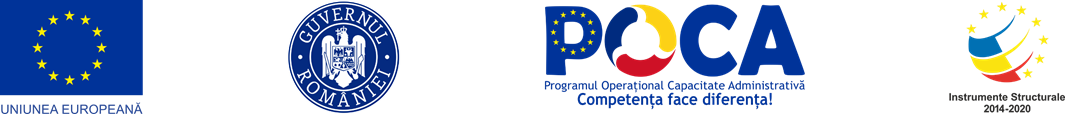 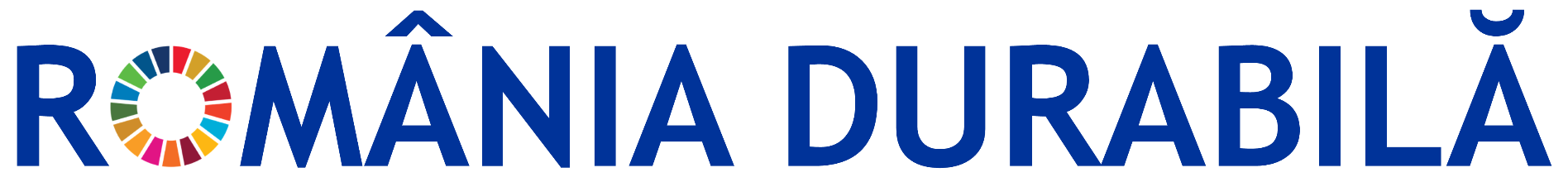 Dezvoltarea cadrului strategic și instituțional pentru implementarea Strategiei Naționale pentru Dezvoltarea Durabilă a României 2030
Dezbateri Regionale privind progresul în implementarea Strategiei Naționale pentru Dezvoltarea Durabilă a României 2030
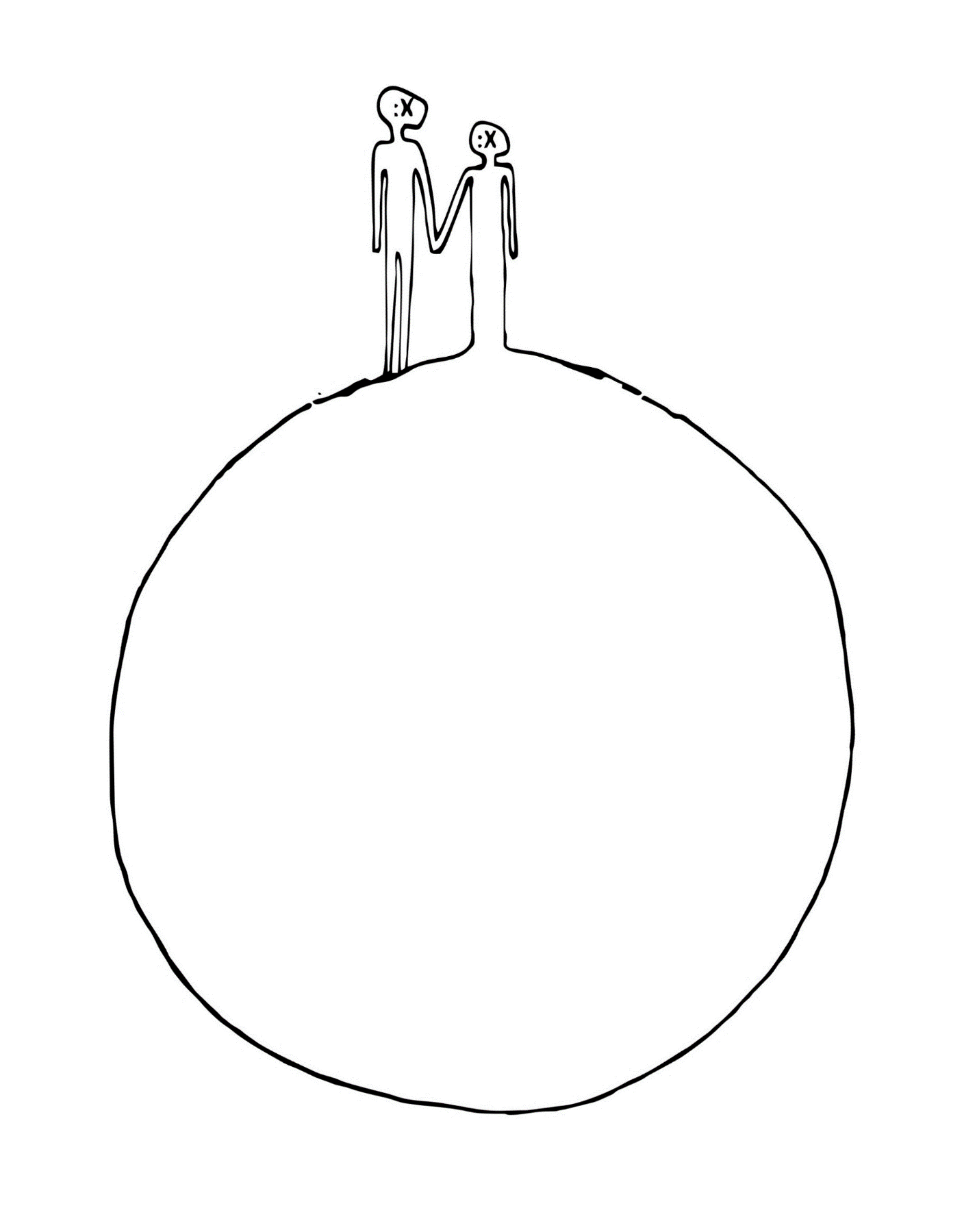 Proiect cofinanțat din Fondul Social European prin Programul Operațional Capacitate Administrativă 2014-2020, SIPOCA 613
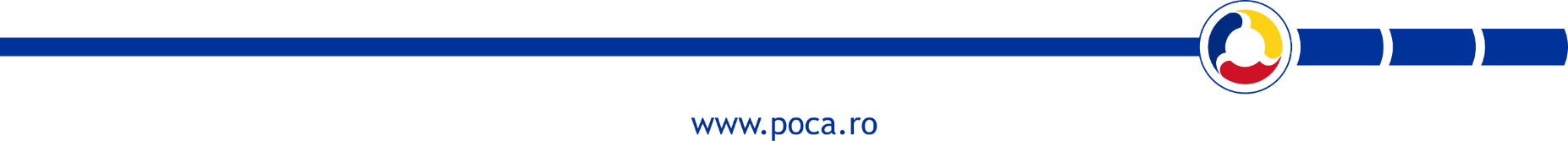 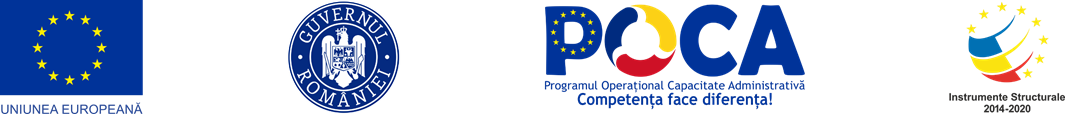 PARTENERI
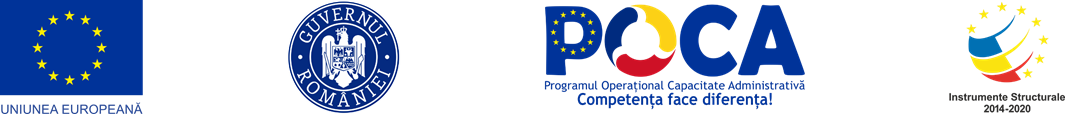 Buget: 24,999,991.85 RON
Perioadă implementare:
Iulie 2019 – iulie 2023
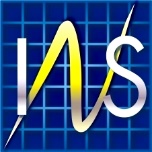 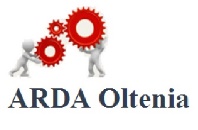 Proiect cofinanțat din Fondul Social European prin Programul Operațional Capacitate Administrativă 2014-2020, SIPOCA 613
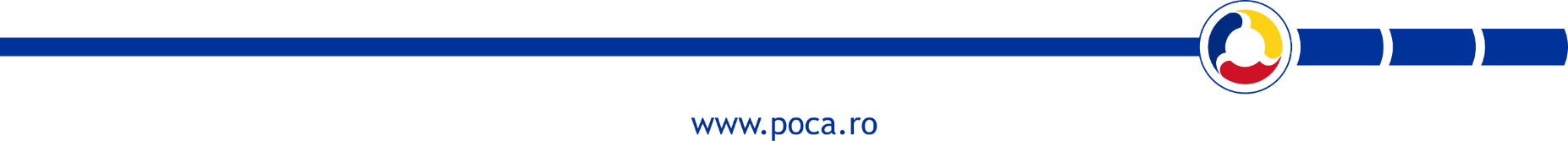 2
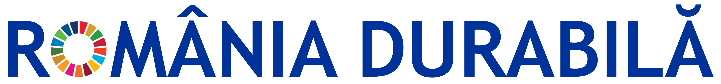 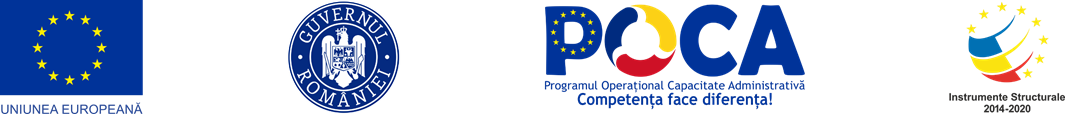 OBIECTIV PRINCIPAL
Implementarea Strategiei Naționale pentru Dezvoltarea Durabilă a României 2030 (SNDDR 2030) prin:
 consolidarea cadrului strategic și instituțional
 creșterea capacității instituționale a autorităților publice implicate în implementare
 eficientizarea comunicării și a colaborării interinstituționale
 asigurarea consistenței implementării prin monitorizarea progresului și prezentarea tendințelor de dezvoltare ale României
Proiect cofinanțat din Fondul Social European prin Programul Operațional Capacitate Administrativă 2014-2020, SIPOCA 613
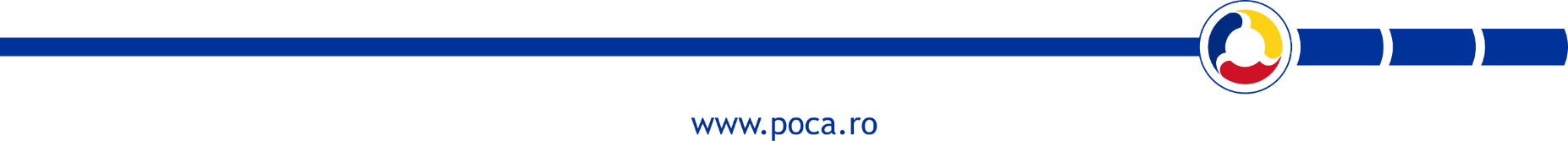 3
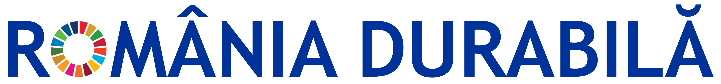 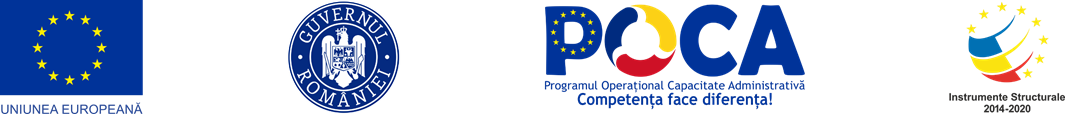 Cadru strategic și instituțional consolidat
2019 – H.G. 272/8.05.  
Înființarea ”Comitetului interdepartamental pentru dezvoltare
durabilă”

2020 – H.G. 114/4.05. 
Înființarea ”Consiliului consultativ pentru dezvoltare durabilă”

2021 - 22 nuclee pentru dezvoltare durabilă – cca. 90 de specialiști

2022 - Legea nr. 156/mai 2022 privind aprobarea O.U.G. nr. 138/2021 pentru modificarea și completarea O.U.G. nr. 57/2019 privind Codul administrativ, Art. 610^1 – expert dezvoltare durabilă

2022 – H.G. 754/8.06. pentru modificarea și completarea H.G 877/2018 privind adoptarea SNDDR 2030
art. 1^1 aprobă Planul național de acțiune pentru implementarea SNDDR 2030
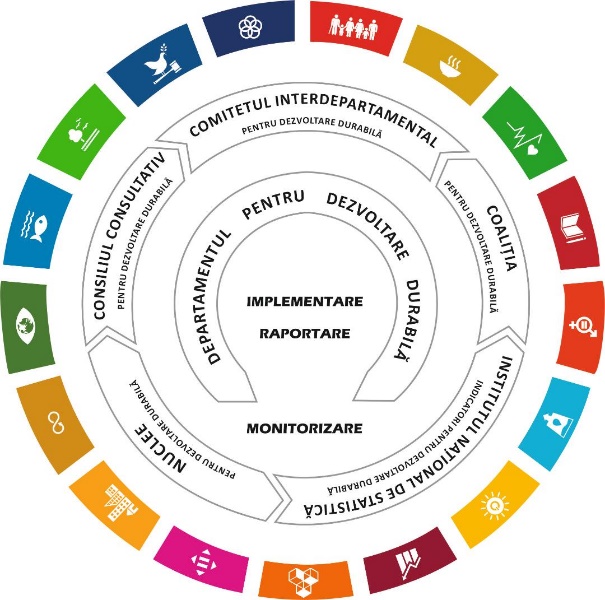 Proiect cofinanțat din Fondul Social European prin Programul Operațional Capacitate Administrativă 2014-2020, SIPOCA 613
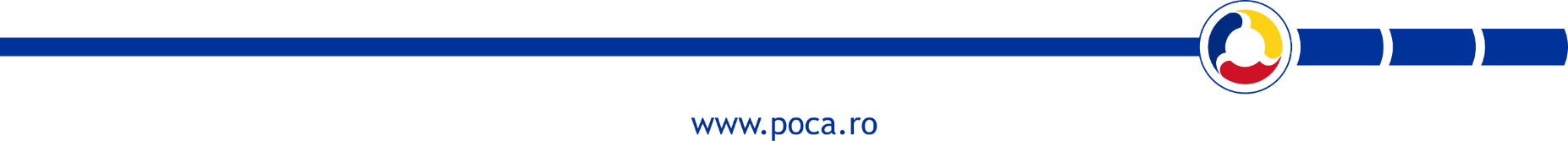 4
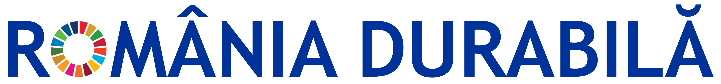 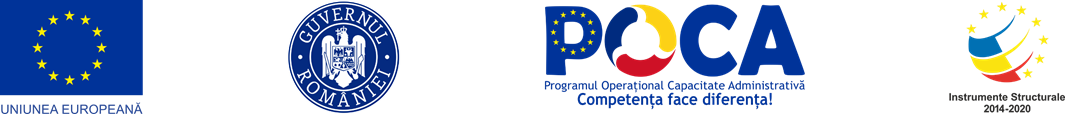 Capacitate instituțională sporită a autorităților publice implicate în implementarea SNDDR 2030
Analiză ocupațională și Standard profesional aferent ocupației de “expert dezvoltare durabilă” - aprobat de ANC în 25  Februarie 2021
Program de formare profesională în domeniul dezvoltării durabile a personalului din administrația publică centrală - 150 de persoane formate/calificate pentru ocupația "expert dezvoltare durabilă", cod 245232 care face parte din cadrul Grupei de baza 2452 Specialiști în domeniul politicilor administrative, iulie –octombrie 2022
” Autoritățile și instituțiile publice din administrația publică centrală și locală cu atribuții în implementarea activităților specifice privind dezvoltarea durabilă, inclusiv cele din PNRR, pot să stabilească funcția publică specifică/funcțiile publice specifice de execuție de expert dezvoltare durabilă prin schimbarea denumirii funcțiilor publice de execuție care au în atribuțiile postului mai mult de 50% activități specifice pentru dezvoltare durabilă aferente implementării de proiecte sau alte activități, inclusiv cele din PNRR, și care au absolvit cursuri/programe postuniversitare de formare organizate în conformitate cu standardul ocupațional Expert dezvoltare durabilă sau prin transformarea ori înființarea unei/unor funcții publice de expert dezvoltare durabilă în situația în care nu există funcții publice de execuție cu atribuții mai mult de 50% privind activități specifice pentru dezvoltare durabilă, aferente implementării de proiecte sau alte activități, inclusiv cele din Planul național de redresare și reziliență.” – Codul administrativ, Art. 610^1
Proiect cofinanțat din Fondul Social European prin Programul Operațional Capacitate Administrativă 2014-2020, SIPOCA 613
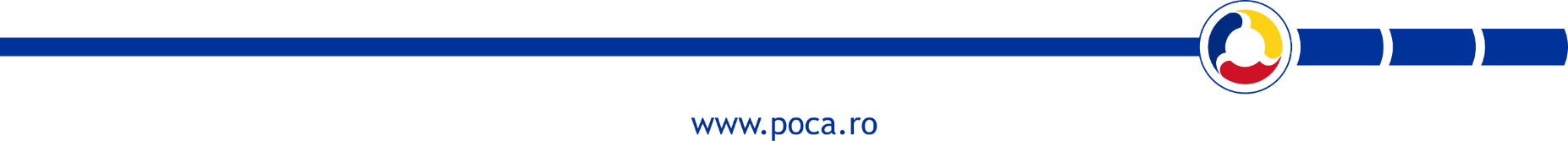 5
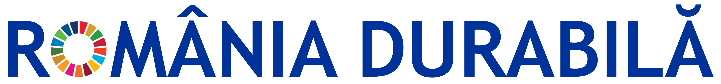 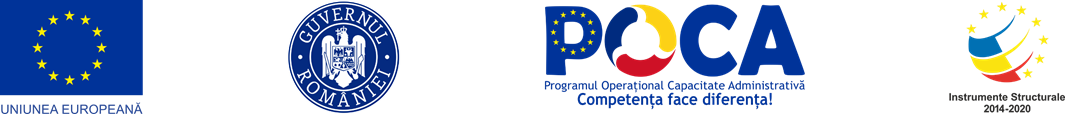 Eficientizarea comunicării
Pagina web proiect România Durabilă – http://romania-durabila.gov.ro 

Pagina web http://agregator.romania-durabila.gov.ro/  

Promovarea SNDDR 2030 și a activităților DDD prin publicitate pe 20 site-uri specializate de stiri și social media și prin campanie de emailing prin newsletter

Campanie publicitară pe diferite canale TV prin difuzare a 2 spoturi video

8 evenimente de promovare regionale
Proiect cofinanțat din Fondul Social European prin Programul Operațional Capacitate Administrativă 2014-2020, SIPOCA 613
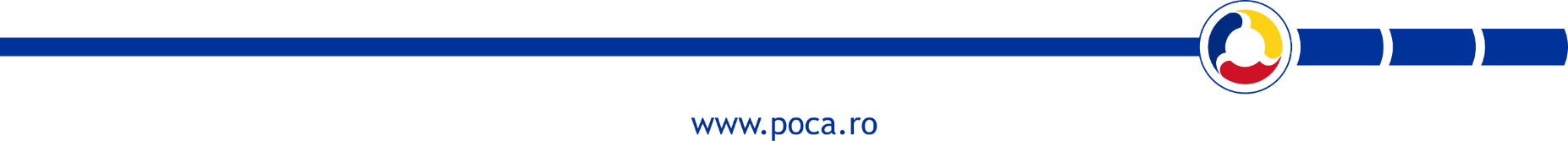 6
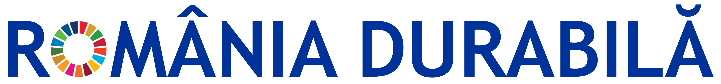 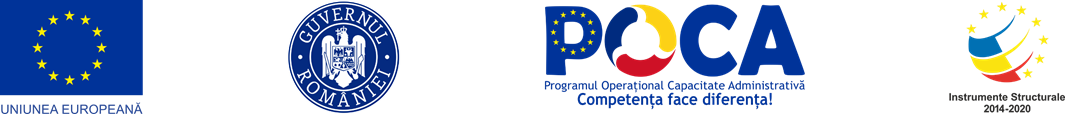 Monitorizarea progresului
Februarie 2022 - Indicatori naționali de dezvoltare durabilă -  INS
Agregator România durabilă - bază de date online ce integrează date statistice specifice dezvoltării durabile, atât obiective, cât și subiective
Codul Român al Sustenabilității -  se va finaliza la sfârșitul anului 2022
Raport de monitorizare a progresului României în implementarea SNDDR 2030
50 de barometre de opinie realizate prin sondarea percepției publice și module pentru analize mixte (educație, starea mediului înconjurător, sistemul de guvernare, calitatea vieții etc.) - ARDA
Proiect cofinanțat din Fondul Social European prin Programul Operațional Capacitate Administrativă 2014-2020, SIPOCA 613
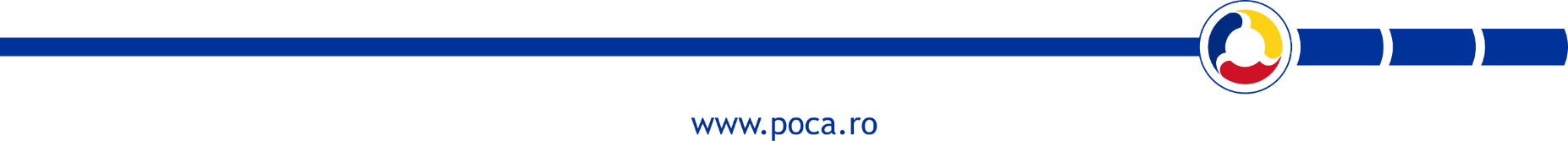 7
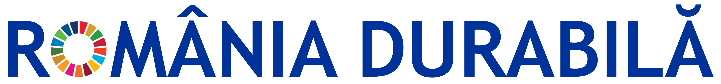 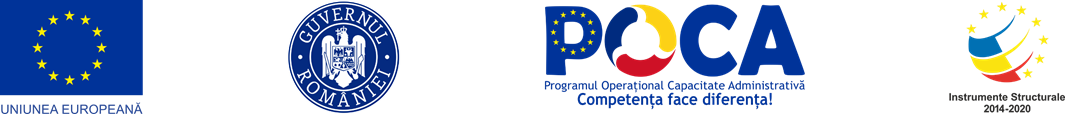 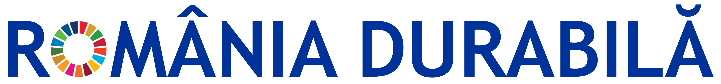 Planul Național de Acțiune pentru implementarea SNDDR 2030
Document cheie care ghidează implementarea SNDDR 2030 în toate politicile sectoriale, pentru dezvoltarea durabilă pe plan național în perioada 2022-2030
Cadru de facilitare a elaborării politicilor publice în scopul asigurării coerenței politicilor pentru dezvoltare durabilă în implementarea SNDDR 2030
Instrument principal de coordonare a activităților de consolidare, funcționare și dezvoltare a structurii de guvernanță durabilă pentru implementarea SNDDR 2030 
Include 4 Direcții prioritare (DP), 12 Obiective specifice și 22 Acțiuni
Proiect cofinanțat din Fondul Social European prin Programul Operațional Capacitate Administrativă 2014-2020, SIPOCA 613
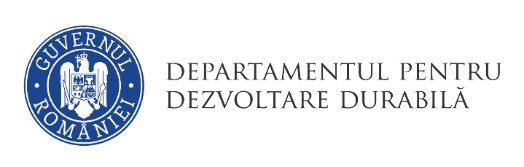 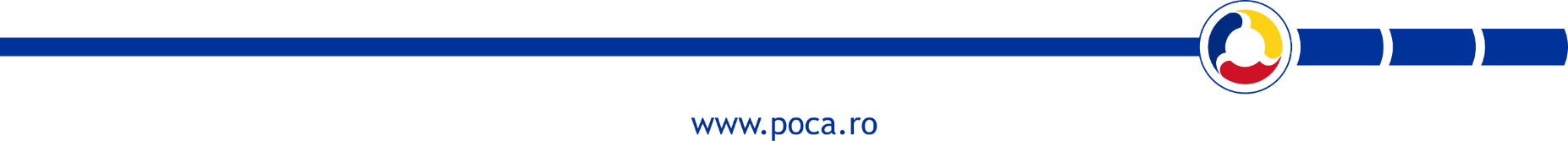 8
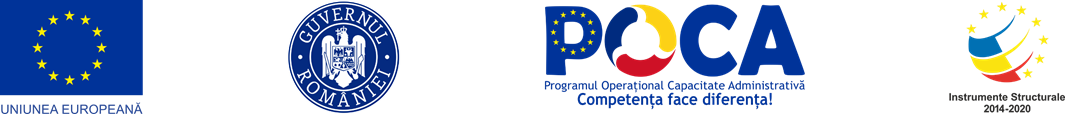 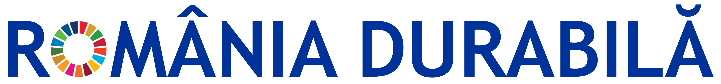 DP1 - CONSOLIDAREA ȘI EXTINDEREA CADRULUI DE GUVERNANȚĂ 
PENTRU DEZVOLTARE DURABILĂ
Reglementarea statutului Nucleelor pentru 
Dezvoltare Durabilă
Dezvoltarea și consolidarea cadrului normativ              și de cooperare               inter-instituțională pentru implementarea SNDDR 2030
Sprijinirea și stimularea mediului de afaceri și al societății civile în adoptarea și implementarea principiilor și valorilor conceptului dezvoltării durabile
Elaborarea și operaționalizarea Codului Român al Sustenabilității
Campanii de informare și sesiuni de instruire care să faciliteze integrarea ODD în mediul de afaceri și al societății civile
Elaborarea cadrului național de planificare și raportare a  bugetării ODD
Cadru național de planificare bugetară pentru implementarea bugetării pe baza ODD
Implementarea cadrului de raportare bugetară pentru fiecare ODD pe baza identificării alocărilor și execuțiilor bugetare corespunzătoare fiecărei ținte SNDDR 2030
Întărirea sistemului de CDI pentru consolidarea capacității anticipatorii de elaborare a politicilor publice bazate pe dovezi pentru dezvoltare durabilă
Sprijin acordat autorităților locale pentru încorporarea principiilor și valorilor conceptului de dezvoltare durabilă în politicile și strategiile locale
Înființarea Centrului de Excelență pentru administrația publică în domeniul dezvoltării durabile
(CExDD)
Dezvoltarea de instrumente de comunicare și informare care să faciliteze integrarea ODD în politicile și strategiile locale
Proiect cofinanțat din Fondul Social European prin Programul Operațional Capacitate Administrativă 2014-2020, SIPOCA 613
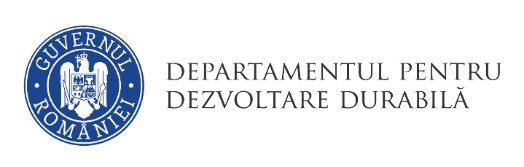 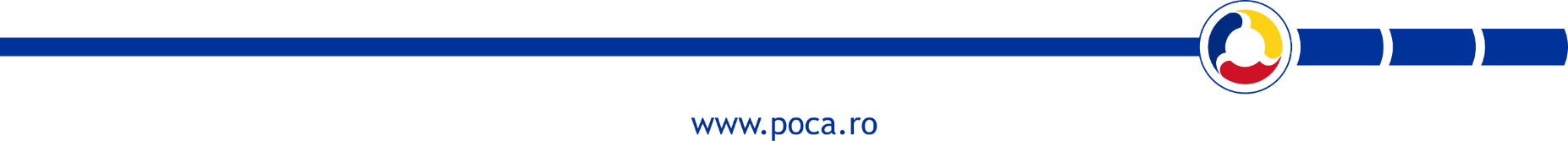 9
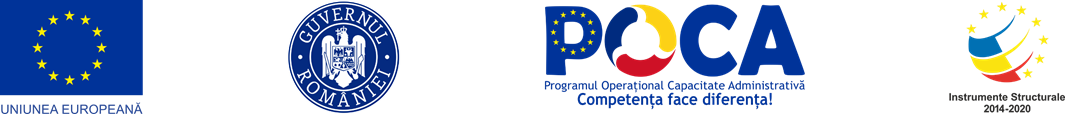 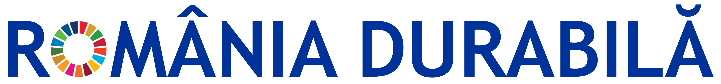 DP2 – SUSȚINEREA IMPLEMENTĂRII SNDDR 2030 PRIN PROGRAME DE EDUCAȚIE ȘI FORMARE PENTRU DEZVOLTARE DURABILĂ
Realizarea de aplicații, instrumente și platforme educaționale pentru DD în învățământul preuniversitar
Dezvoltarea de programe de formare pentru dobândirea de cunoștințe și competențe în domeniul dezvoltării durabile
Dezvoltarea de instrumente specifice pentru educația pentru dezvoltare durabilă în toate etapele educației
Formarea de resurse umane în domeniul dezvoltării durabile
Dezvoltarea de instrumente destinate programelor educaționale pentru DD în învățământul universitar,     precum și educația și       învățarea în rândul adulților
Formarea de „experți dezvoltare durabilă” pentru personalul din administrația publică
Proiect cofinanțat din Fondul Social European prin Programul Operațional Capacitate Administrativă 2014-2020, SIPOCA 613
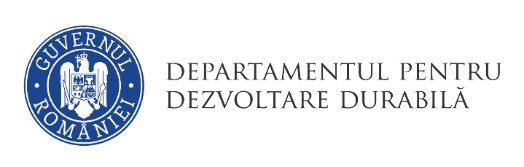 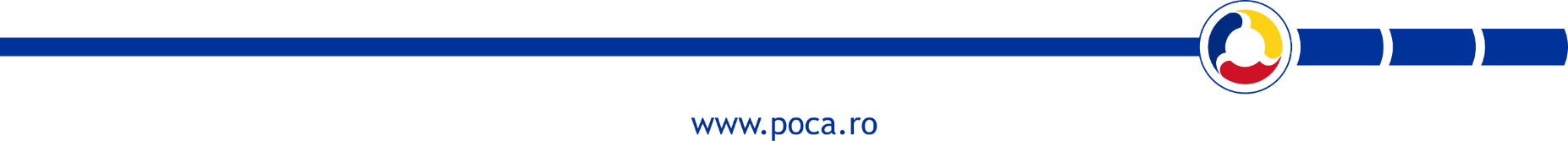 10
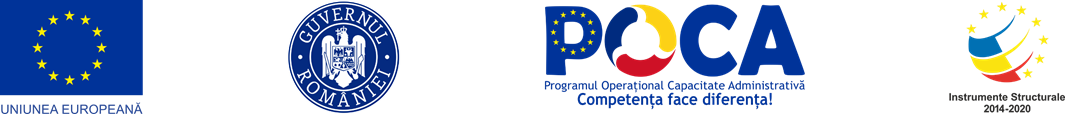 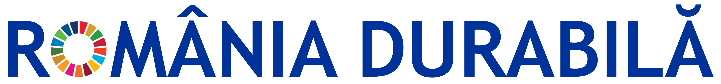 DP3 – PROMOVAREA PRINCIPIILOR ȘI VALORILOR CONCEPTULUI DE DEZVOLTARE DURABILĂ
Realizarea Programului de comunicare și promovare a conceptelor de dezvoltare durabilă
Realizarea de barometre de opinie privind percepția cu privire la gradul de conștientizare a principiilor și valorilor conceptului de DD și a progreselor înregistrate în atingerea ODD
Organizarea Forumului Național la Nivel Înalt pentru Dezvoltare Durabilă
Promovarea conceptelor de dezvoltare durabilă cu scopul atingerii țintelor SNDDR 2030
Comunicarea în sprijinul implementării SNDDR 2030
Organizarea de conferințe, forumuri, dezbateri pentru dezvoltare durabilă
Realizarea și promovarea elementelor de identitate vizuală privind dezvoltarea durabilă în România
Proiect cofinanțat din Fondul Social European prin Programul Operațional Capacitate Administrativă 2014-2020, SIPOCA 613
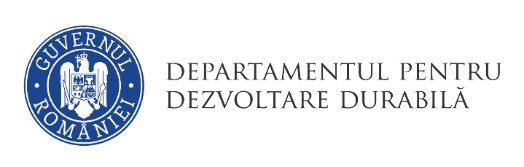 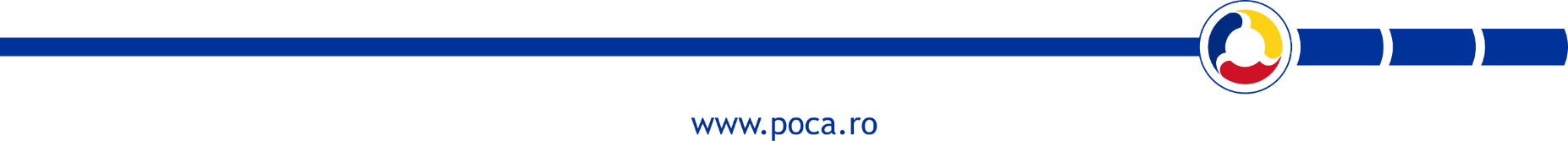 11
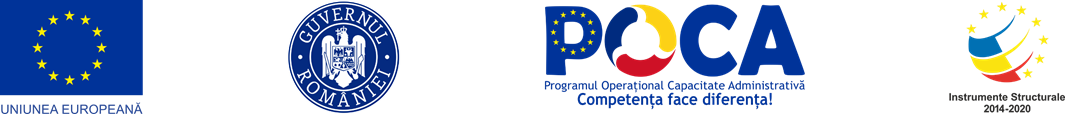 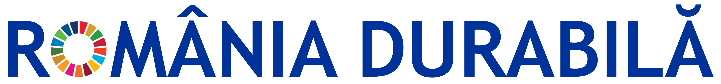 DP4 – MONITORIZAREA ȘI EVALUAREA IMPLEMENTĂRII SNDDR 2030
Monitorizarea și evaluarea indicatorilor pentru dezvoltare durabilă 2030
Mecanism de monitorizare și evaluare a implementării SNDDR 2030
Realizarea, publicarea și promovarea Tabloului de Bord cu INDD privind progresul României în atingerea țintelor 2030
Monitorizarea legislației, strategiilor și a mecanismelor de finanțare în legătură cu domeniul dezvoltării durabile
Raportarea stadiului implementării SNDDR 2030
Corelarea implementării politicilor sectoriale pentru atingerea țintelor SNDDR 2030
Elaborarea și prezentarea către Parlamentul României a Raportului anual privind stadiul implementării SNDDR 2030
Formularea de recomandări privind acțiuni specifice în acord cu țintele SNDDR 2030 pentru reactualizarea sau dezvoltarea de documente cu caracter strategic
Raport Național Voluntar privind progresul implementării Agendei 2030 la nivel național
Proiect cofinanțat din Fondul Social European prin Programul Operațional Capacitate Administrativă 2014-2020, SIPOCA 613
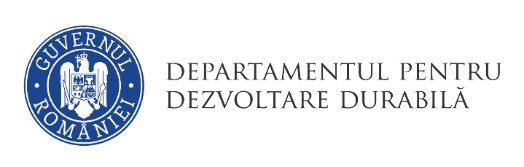 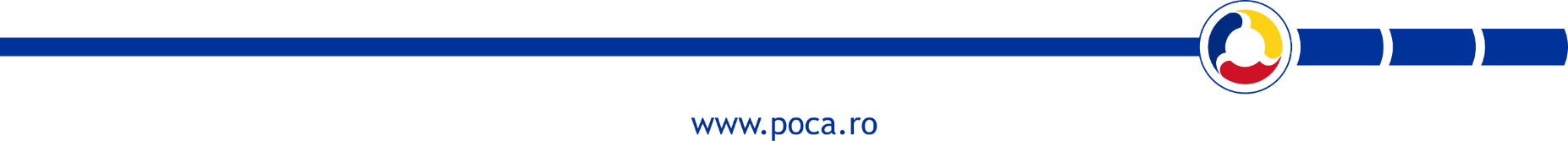 12
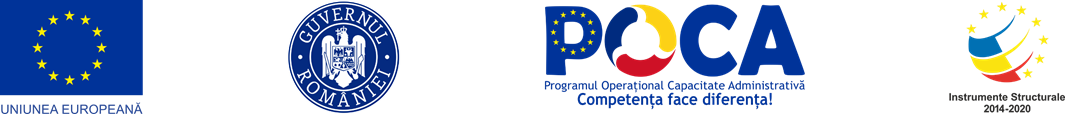 Vă mulțumesc pentru atenție!
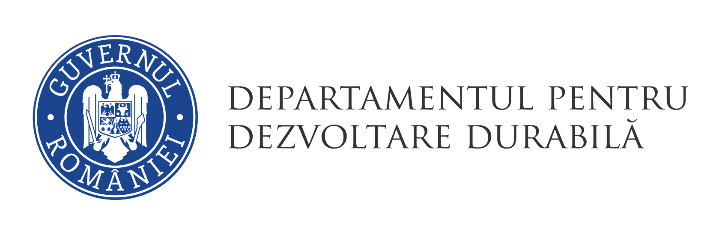 Proiect cofinanțat din Fondul Social European prin Programul Operațional Capacitate Administrativă 2014-2020, SIPOCA 613
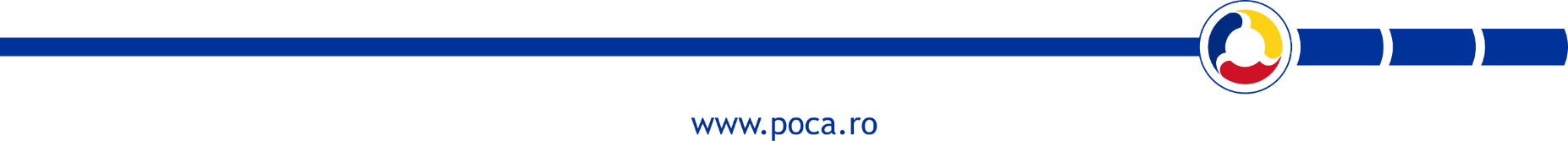 13
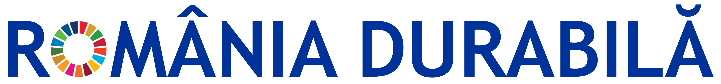